Chapitre 8 : Un exemple de plan de séquence 
Tout professeur est libre de son organisation et de ses choix pédagogiques. Il peut suivre les propositions ci-dessous, les adapter ou utiliser le manuel à sa guise.
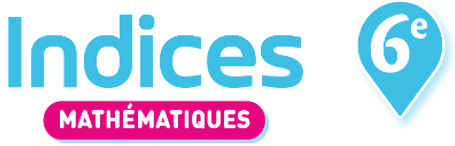 Vocabulaire et notations : Rappels
1
1 - Les différents objets géométriques usuels
Pour démarrer
QF  n° 1 – 2 – 4   et   n° 7 
Activité 1 
Cours et Méthode 1 
1 Rappels sur le vocabulaire et les notations
Point, segment, demi-droite, droite, points alignés, appartenance
Exercices 
n° 22* – 30* – 31* – 48** – 49**
Pour les plus rapides
n° 50** – 51**
2 - Droites sécantes, perpendiculaires et parallèles 
Pour démarrer
QF  n° 5 – 6   et   n° 12 – 13 – 15 – 16  – 17
Cours et Méthode 2
1 Rappels sur le vocabulaire et les notations
Les droites sécantes, perpendiculaires et parallèles     
Exercices
n° 32* – 33* – 52** – 53**
Pour les plus rapides
n° 14* – 86*** énigme
MathALEA
Ce que je dois savoir page 178
Distances
2
DM  
n° 85 page 188
3 - Le milieu d’un segment
Pour démarrer
QF n° 3    et    n° 11 
Calcul mental  n° 26 – 27 – 28
Cours  
        2. Le milieu d’un segment
Exercices
        n° 38* – 39* – 40* – 41* –  63 ***–  64***
Pour les plus rapides
n° 61** – 62**  – 65 *** – 66***
2 - Les longueurs
Pour démarrer
Rituel 2  
Méthode 3 
Exercices
        n° 55* – 56*
 Méthode 4 
Exercices
        n° 57* –  58** –  60***
Pour les plus rapides
        n° 78*** – 79***
1 - La distance entre deux points
Pour démarrer
Rituel 1
Activité 2
Cours 
2. La distance entre deux points
Exercices
n° 35*  –  36* – 37* –  59**
Culture générale
page 179
La médiatrice d’un segment
3
3 - Problèmes
Pour démarrer
QF n° 67 questions 2 et 3
Rituel 3
Exercices
         n° 77** – 82*** –  83***
Pour les plus rapides
        n° 81*** –  84*** –  76*** jeux – 87*** défi
2 - Propriété 
Pour démarrer
QF n° 67 question 1
Activité 4
Cours et Méthode 6
3. La médiatrice d’un segment : propriétés
Exercices
n° 69*  –  70** – 71 **  –  73***
Pour les plus rapides
n° 74***
1 - Définition
Pour démarrer
QF n° 54 
Cours et Méthode 5 
3. La médiatrice d’un segment : définition
Activité 3 
Exercices
n° 42* –  43* –  68**
Pour les plus rapides
n° 72***
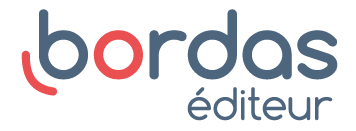 Je pars du bon pied pages 168 et 169 :
les élèves en difficulté pourront être dirigés vers ces pages.
Les étoiles : * fragile  ;  ** satisfaisant (niveau attendu)  ; *** expert.